Klaar voor de start?
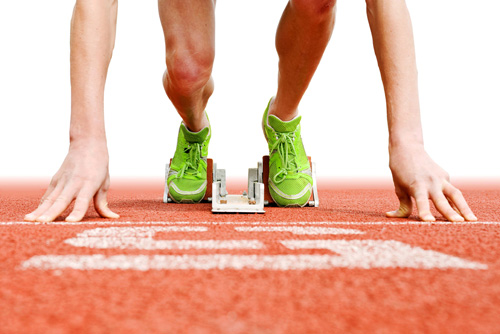 [Speaker Notes: 1]
Klaar voor de start?
1. Wat is het doel?
[Speaker Notes: 2]
Klaar voor de start?
1. Wat is het doel?
	Volgens de Bijbel:
[Speaker Notes: 3]
Klaar voor de start?
1. Wat is het doel?
	Volgens de Bijbel: 
		-opstanding
		-rechtvaardigheid
[Speaker Notes: 4]
Klaar voor de start?
1. Wat is het doel?
	Volgens de Bijbel: 
		-opstanding
		-rechtvaardigheid
2. Hoe kom je daar?
[Speaker Notes: 5]
Klaar voor de start?
1. Wat is het doel?
	Volgens de Bijbel: 
		-opstanding
		-rechtvaardigheid
2. Hoe kom je daar?
	uit mezelf ben ik af: lukt niet
[Speaker Notes: 6]
Klaar voor de start?
1. Wat is het doel?
	Volgens de Bijbel: 
		-opstanding
		-rechtvaardigheid
2. Hoe kom je daar?
	uit mezelf ben ik af: lukt niet
	in Christus ben ik af: volmaakt
[Speaker Notes: 7]
Af!
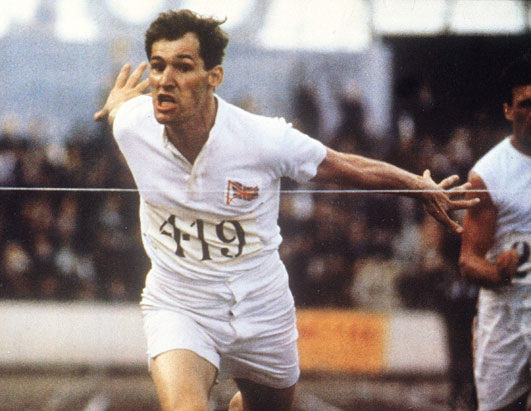 [Speaker Notes: 8]
.
.
[Speaker Notes: 1]